CHÀO MỪNG CÁC EM 
ĐẾN VỚI BUỔI HỌC!
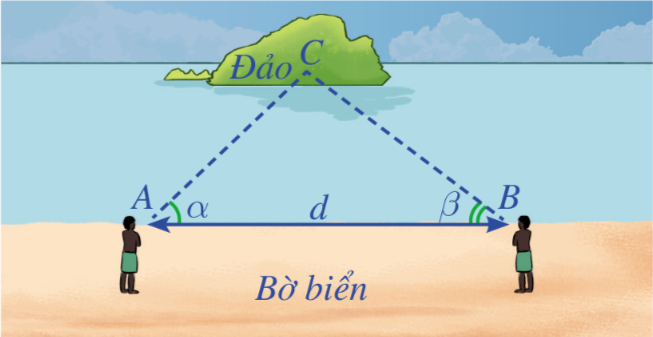 Giải tam giác được hiểu như thế nào?
BÀI 2: GIẢI TAM GIÁC. 
TÍNH DIỆN TÍCH TAM GIÁC
(2 tiết)
I. GIẢI TAM GIÁC
Giải tam giác là tính các cạnh và các góc của tam giác dựa trên những dữ kiện cho trước.
HĐ1
Giải
Ví dụ 1
Giải
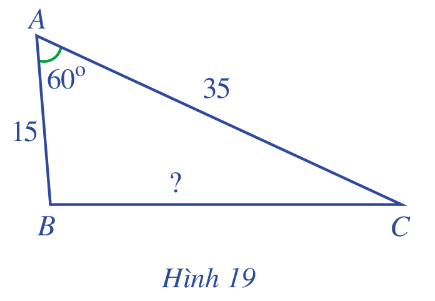 HĐ2
Giải
Ví dụ 2
Giải
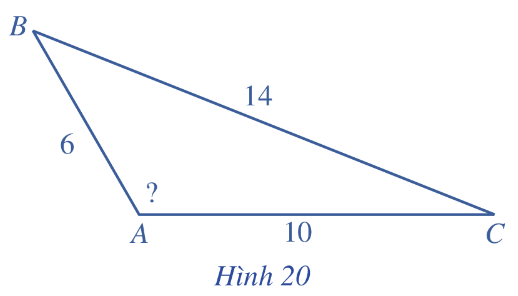 HĐ3
Giải
Ví dụ 3
Giải
II. TÍNH DIỆN TÍCH TAM GIÁC
HĐ4
Giải
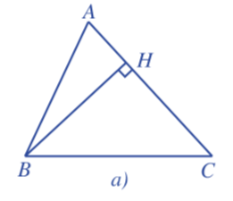 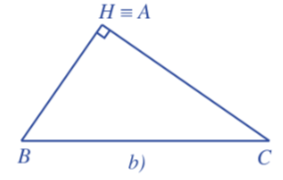 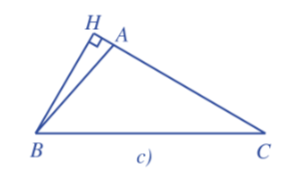 b) Ta có:
Ví dụ 4
Giải
Ta có:
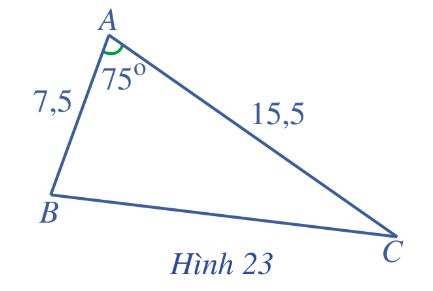 Luyện tập 1
Giải
HĐ5
a) Từ định lí côsin, chứng tỏ rằng:
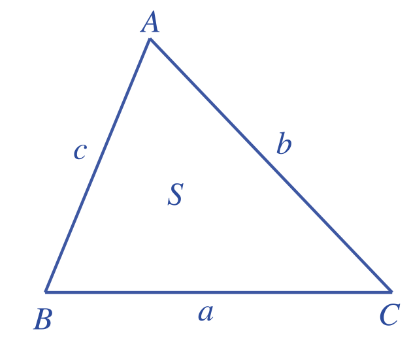 Giải
a) Theo định lí côsin, ta có:
Vậy
Ví dụ 5
Giải
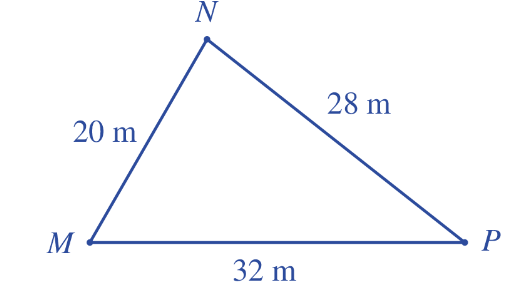 Ta có:
Diện tích mảnh vườn là:
III. ÁP DỤNG VÀO BÀI TOÁN THỰC TIỄN
Ví dụ 6
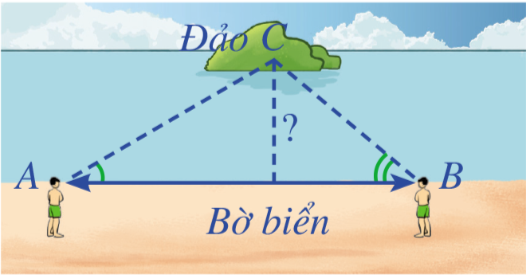 Giải
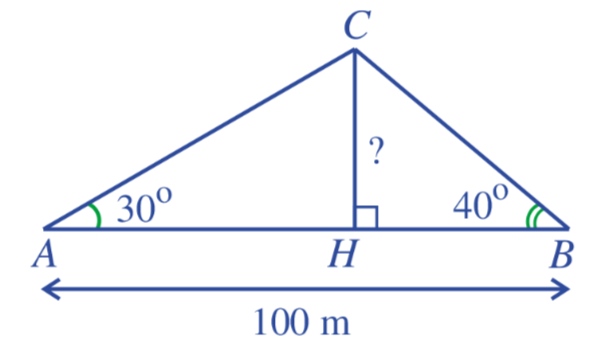 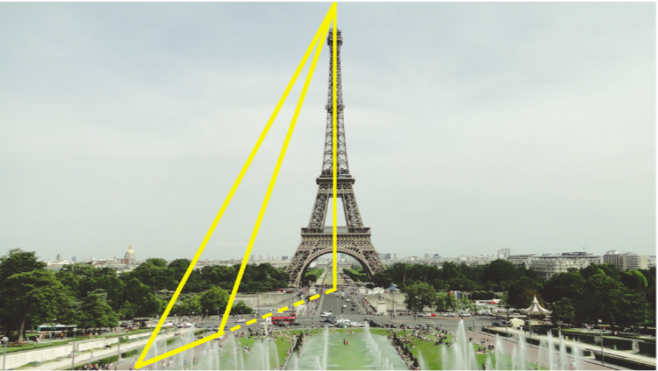 Ví dụ 7
Trong lần đến tham quan tháp Eiffel (ở thủ đô Paris, Pháp), bạn Phương muốn ước tính độ cao của tháp. Sau khi quan sát, bạn Phương đã minh hoạ lại kết quả đo đạc ở Hình 27. Em hãy giúp bạn Phương tính độ cao h của tháp Eiffel theo đơn vị mét (làm tròn kết quả đến hàng đơn vị).
Giải
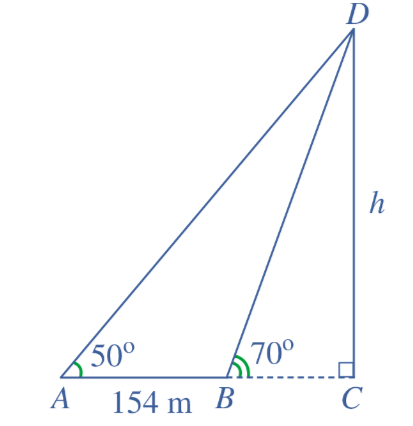 Luyện tập 2
Giải
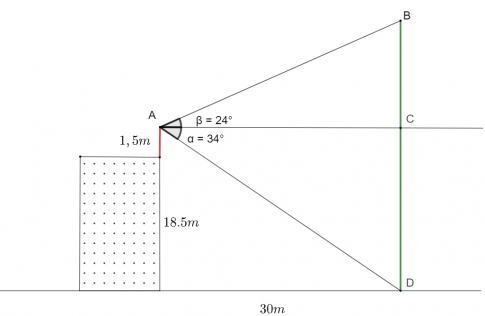 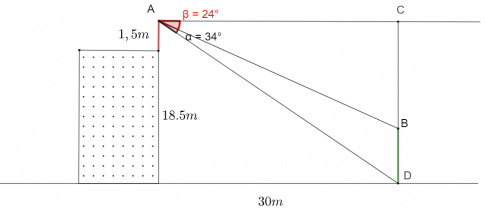 Ví dụ 8
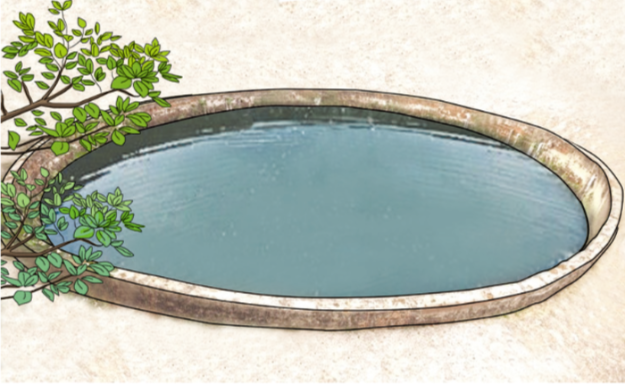 Giải
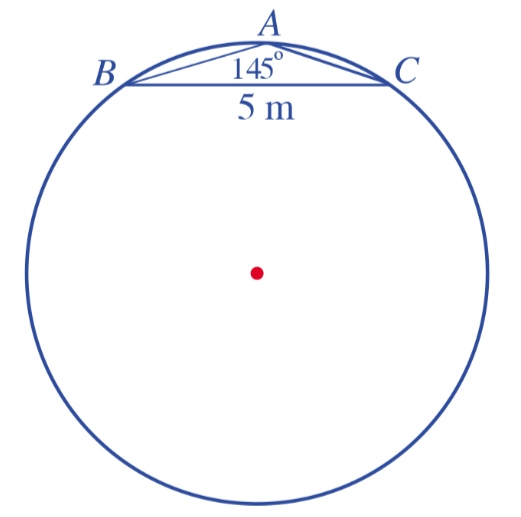 Vậy diện tích của giếng là:
Luyện tập
Giải
Giải
Giải
Giải
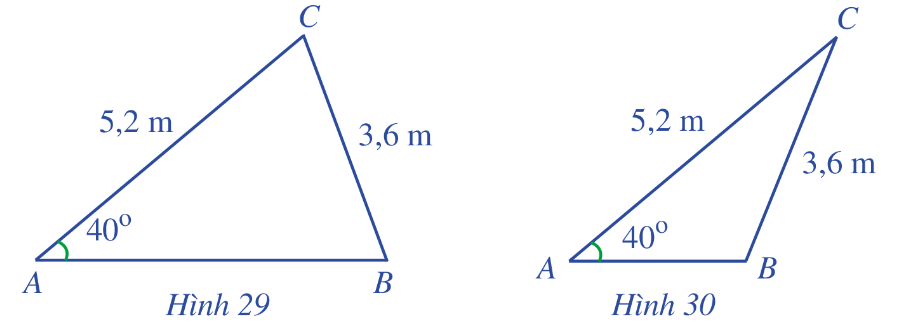 Giải
Vận dụng
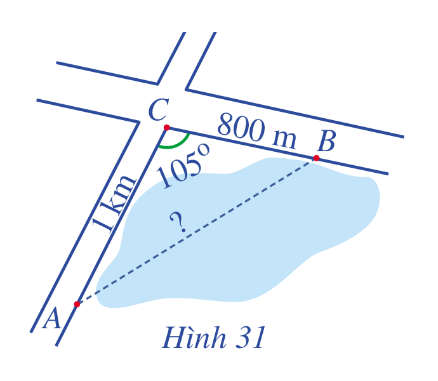 Giải
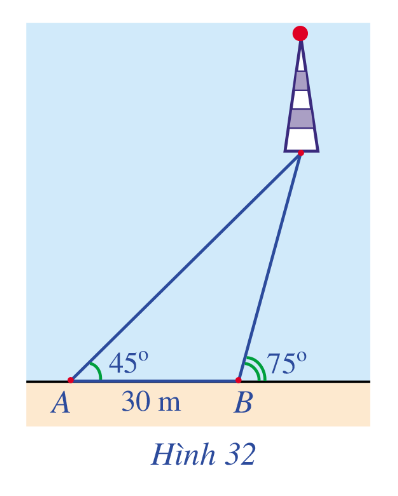 Giải
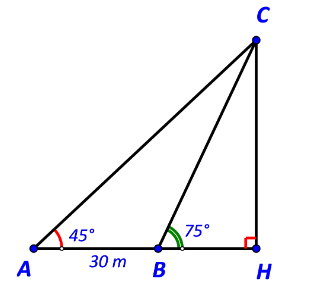 BÀI TẬP THÊM
Bài 1. Một đường hầm được dự kiến xây dựng xuyên qua một ngọn núi. Để ước tính chiều dài của đường hầm, một kĩ sư đã thực hiện các phép đo và cho ra kết quả như hình vẽ. Tính chiều dài của đường hầm từ các số liệu đã khảo sát được.
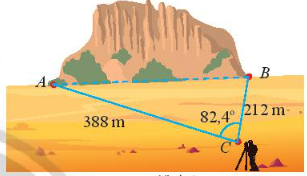 Giải
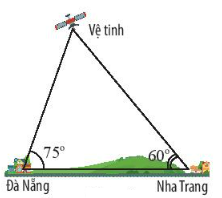 Giải
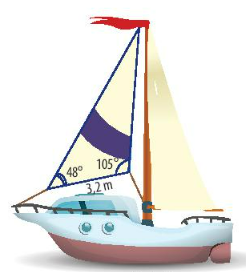 Giải
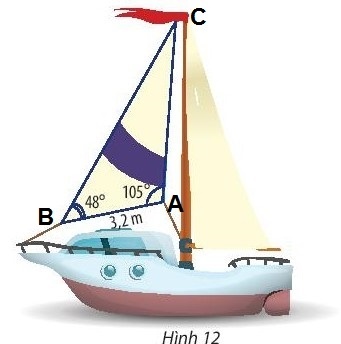 HƯỚNG DẪN VỀ NHÀ
Hoàn thành các bài tập trong SBT
Chuẩn bị bài mới Bài 3: Khái niệm vecto
Ghi nhớ kiến thức trong bài
HẸN GẶP LẠI CÁC EM TRONG BUỔI HỌC SAU!
Tài liệu được chia sẻ bởi Website VnTeach.Com
https://www.vnteach.com
Một sản phẩm của cộng đồng facebook Thư Viện VnTeach.Com
https://www.facebook.com/groups/vnteach/
https://www.facebook.com/groups/thuvienvnteach/
Tài liệu được chia sẻ bởi Website VnTeach.Com
https://www.vnteach.com
Một sản phẩm của cộng đồng facebook Thư Viện VnTeach.Com
https://www.facebook.com/groups/vnteach/
https://www.facebook.com/groups/thuvienvnteach/